Teamwork: Managing teams and groups
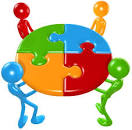 Definition of a Team A team is a collection of individuals who are:
Interdependent in their tasks
Share responsibilities for outcomes
Share common goals to achieve desired outcomes
Usually report to a team leader or manager as an entity
See themselves and are seen by others as an intact social entity
Are embedded in one or more larger social systems (health care, education, transport)
Definition of a Group:A formal group is a collection of individuals who are:
Designated to a work group defined by the organisation’s structure or required need/outcome

An informal group is a collection of individuals
Who are neither formally structured or organisationally determined: appears in response to the need for social contact
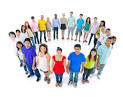 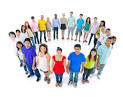 Characteristics of Work Groups
A group is a defined entity with boundaries
Operates in an organisational context
The group is recognised by both members and non members
Group members assume varying roles
Members are dependent on each other to achieve shared purpose
Working groups are becoming more common in relation to health projects and are therefore normally short term
Work teams / groups
Increasingly used in modern organisations
Popular trend, especially developed, anglophone

Work teams vs work groups
Varied distinction
Work Teams tend to be more long term and embedded in organisational activities and performance (e.g. finance team)
Types of Health Care Teams:
Service teams 		
Advisory teams 	
Management teams 
Project teams 
Production teams
Action teams
Virtual Team
Working groups
[Speaker Notes: Service teams 
Services provided commonly cross departmental boundaries, e.g. catering, building maintenance, equipment maintenance
Services may be outsourced to sub-contractors
Advisory teams
Groups who advise others in areas of special knowledge e.g ethics
Investigate and advise on specific issues
Membership in addition to the job e.g. special committees, e.g. quality, research, ethics, accreditation, standards
Outputs: advice, suggestions, recommendations
Management teams
A manager and subordinates 
At various organisational levels
Make decisions about operations
Departmental management, executive teams, steering committees. 

e.g. Program Board
Project teams
Usually people from different work units
Time limited by project duration
Membership often released from usual job for the duration of the project e.g. research and evaluation, taskforces, marketing, planning teams.  

Four Hour Rule

Production Teams
Patient visits brief but intensive and repetitive
Membership of team is usually quite stable and may be uni disciplinary or multidisciplinary
Provide services to customers e.g. blood collection team
Action Teams
Characterised by brief, intensive work cycles repeated on a daily or occasional basis under similar conditions
Uni-disciplinary or multi-disciplinary e.g. surgical, paramedic, negotiation.  
Outputs: operations, settlement of a dispute. 
State Health Operation Centre

Virtual Team/Group:
New type of team emerging
Works across space, time and organisational boundaries
Members located anywhere in the world
Members rarely meet face to face
Maybe temporary or permanent
Currently member of working group with members from the Wheatbelt and Pibara!
Working groups
Increasingly popular in projects more so around health reform, 
Members are key enablers / stakeholder in a given project
Share responsibility and action on project deliverables
Bring their required skill set or relevant experience to a given project]
Work teams types continued…..
Member roles can be:
Complex
Involve multiple competing demands
In a team representing another team
Teams often defined by membership
Functional, often within department
Cross-functional, particular modern interest
[Speaker Notes: Complex-member of multiple team-steering committees, exec team, surgical vs. medical, divisional
e.g. A/H manager-dept head, part of allied health committee (group vs. professions demands), exec team, part of professional body (private and public demands)
Competing Demand-3% cut whilst all staff are important

Negotiation
Discussion between parties with competing ideas
Concern for relationship vs. concern for outcome
“When you don’t have the power to force a certain outcome or behavior, you seek to negotiate in order to influence that outcome or behavior”
Competing-fight
Avoid-passive
Accommodate
Compromise-partially satisfy your needs-middle ground-both make sacrifice
Collaborating (win/win)- problem solve together

Negotiation important in leadership and in teams]
Reflections!
Why do you think work teams are increasingly popular in the modern work environment?

What are the potential benefits to:
Customers
Workers
Organisation
Disciplinary view of health care teams
Unidisciplinary
Multidisciplinary
Interdisciplinary
Transdisciplinary

Often focus is on clinical, production teams
Multi-disciplinary Teams – becoming more popular in the delivery of holistic health care
Benefit:
More eyes and ears
Insights of different bodies of knowledge
Comprehensive, holistic view of patients needs
Wider range of skills
Increased range and quality of services available 
Enables a bio-psycho-social approach to chronic disease and complex health care
Effect:
Improved health and patient outcomes 
Continuum of care
Increased productivity and efficiency
[Speaker Notes: Look at the advantages and disadvantages of health care teams though looking at MDT
Intradis/Trans Dis
Teams of health professions that cover greater scope than there specific training encompasses
Benefits
Broadening scope for practitioners
Learning opportunities
Single coordination of care
Reduced duplication and overlap
e.g. ED Care Coordination Teams-Allied Health/Nursing


Consider different skills of
Medical
Nursing
Physiotherapists
Pharmacists
Social workers
OTs
psychiatrists
Voluntary sector


Important to:
Understanding and respect for competencies of other team members
Learn from other disciplines and respect their different views and perspectives
Individual team members may need to reassess exclusive claims to specialist knowledge and authority 
Team development training
Integrated management systems

EFFECT
Today’s diseases (cancer, diabetes, arthritis, mental illness, musculo-skeletal) are bio-psycho-social and need input from different disciplines
A serial approach to treatment is long-winded, difficult to integrate, frustrating for patient, inefficient
Teams are seen as a way to ‘do more with less’ or ‘to work smarter’ with the same resources]
Multi-disciplinary Teams
Challenges:
Management structures
Breaking down professional silos
Training and preparation 
Information sharing and communication
Not all teams are great teams
Not everyone is a team player
Individual and group resistance to team goals
Intra- and inter-team conflicts
Developing high performing teams takes time
[Speaker Notes: So why is there some resistance to working in teams? – old school managers may prefer autocratic, pecking order, ‘who’s in charge’ style of management with strong leadership

A lot of these issues are overcome by planning in the forming stage

Who makes a good team player?
Consider other’s viewpoints
Understand the role they play (and others play) in the team
Contributes ideas and solutions
Recognise and respect differences in others
Value ideas and contributions from others
Listen and share information
Ask questions and get clarification
Keep commitments
Participate fully
Care about team and its outcomes
Be flexible
Enjoy spending time with team members]
Factors leading to High Performing Teams
Extraordinary Results
Coordinated Action
Driven by clear accountabilities
Generating Possibilities
Leading to unique opportunities
Strong relationships and constructive behaviors
Built on mutual respect, trust, support
Clear vision and high ambition
Committed to each other and high performance team
Keys to being a High Performing Team
1. Goal Alignment
Visible and clear vision and goals
Alignment and engagement with organisation’s focus
Team objectives supersedes individual agendas
Requires regular evaluation and adjustment

2. Structural Clarity
Clear roles and responsibilities
Clear accountability 
RASCI - Responsibility, accountability, support, consulted, informed
[Speaker Notes: Goal Alignment 
Clear vision
Alignment with organization vision, mission, priorities
Team bigger than the individual… No “I” in team
Regular discussion on goals/direction

Structural Clarity
Clear governance structure
Use a RASCI-Responsibility, accountability, support, consulted, informed
Transparent document]
Keys to being a High Performing Team
3. Constructive Behaviors
Team pride
Trust
Open communication
Support
Celebrate success

4. Change Agility
Dynamic
Proactive to change
[Speaker Notes: Change agility
Push boundaries
Lead and manage change
Deal/resolve with issues/problems ASAP
Empower staff to be creative]
Tuckman’s Stages of Group (Team) Development
Form
Storm
Perform
Norm
[Speaker Notes: Effectiveness moves from form>storm >norm >perform

Form
Who should be on team?
What scope?
What is the aim/vision?
Who is the leader?
Team/individual purpose-why am I here? What role? What responsibility
How will we interact?

Building blocks for success

Storm-dealing with issues
Conflict resolution
How to deal with ground rules violations
How do individuals feel about structure/plan/purpose

Norm
effective work, achieving goals
Unified purpose
Code of conduct or rules of engagement-these are honoured
Effective procedures
Productivity embedded

Perform
High energy, creativity
Progress, fun, trust, friendship
Effective, efficient team…
Results….]
Stages of Team / Group Development
Not always as simple as F,S,N and P…
No always a linear pathway
Cycles, steps and regression
Not every team at same point in an organisation
Not every team member at same stage as team or each other

Also possibly a stage of mourning…
PLANT:
Creative,  Solves  difficult  problems
Loses  touch  with  everyday  realities
RESOURCE  INVESTIGATOR:
Enterprising,  Quick  to  explore  opportunities
Weak  in  follow  through
CO-ORDINATOR:
Makes  good  use  of  group  activities
Manipulative
SHAPER:
Driving  and  challenging
Provocative,  Aggressive
COMPLETER  FINISHER:
Painstaking,  Conscientious
Anxious,  Reluctant  to  delegate
TEAMWORKER:
Co-operative,  Averts  friction
Indecisive
MONITOR  EVALUATOR:
Discerning  and  Objective
Uninspiring,  Slow-moving
IMPLEMENTER:
Disciplined,  Efficient,  Practical
Slow  to  see  new  possibilities
SPECIALIST:
Single-minded,  Professionally  dedicated
Limited  in  Interests
TEAM-ROLE CONTRIBUTION
ALLOWABLE WEAKNESSES
PLANT -
theorises
CO-ORDINATOR - 
generalises
MONITOREVALUATOR - 
judges  impartially
COMPLETERFINISHER -
perfects established
systems
SHAPER -
drives
RESOURCE
INVESTIGATOR -
recognises opportunities
TEAMWORKER - 
supports
SPECIALIST - specifies
IMPLEMENTER - applies
TEAM   ROLE  OPPOSITES
Action-oriented roles  -
SHAPER,  IMPLEMENTER  &  COMPLETER  FINISHER
People-oriented roles -
CO-ORDINATOR,  TEAMWORKER  &  RESOURCE  INVESTIGATOR
Cerebral roles  -
PLANT,  MONITOR  EVALUATOR  &  SPECIALIST
Factors influencing Team Dynamics
Size
Stability
Team membership
Social Structure
Team Processes
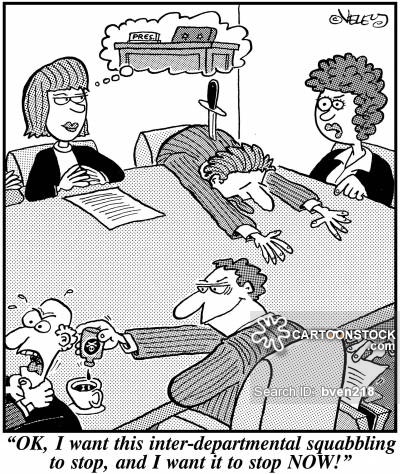 [Speaker Notes: Complex-member of multiple team-steering committees, exec team, surgical vs. medical, divisional
e.g. A/H manager-dept head, part of allied health committee (group vs. professions demands), exec team, part of professional body (private and public demands)
Competing Demand-3% cut whilst all staff are important

Negotiation
Discussion between parties with competing ideas
Concern for relationship vs. concern for outcome
“When you don’t have the power to force a certain outcome or behavior, you seek to negotiate in order to influence that outcome or behavior”
Competing-fight
Avoid-passive
Accommodate
Compromise-partially satisfy your needs-middle ground-both make sacrifice
Collaborating (win/win)- problem solve together

Negotiation important in leadership and in teams]
Team size:
Potentially the most powerful determinant of team performance.
In general, larger the team more complex communications and more formal the processes
Research indicates size should not exceed 12 members in most teams
Social loafing – consequence of larger teams
[Speaker Notes: Social loafing = one consequence of larger teams
Decreased effort of individual members in a group when size of group increases (Tubbs 2001).  Some members’ performance becomes mediocre because they assume others will pick up the slack.  Or they feel other members are not extending equal efforts towards accomplishing tasks
When an individual’s direct contribution is identified and the person held directly accountable is rewarded for behavior, social loafing is eliminated.]
Team composition:
Just the right balance of diversity
Too little may = group think
Too much may = conflict and lack of cohesion
Right mix of skills
Team stability:
Teams vary according to stability of membership
Stability is generally assumed a good thing
Some are stable some are constantly changing e.g clinical teams rostering etc
Catering may demonstrate a higher degree of stability, less likely to change
Administrative less likely to change but can be dependent on next set of reforms

Why is stability so important?
[Speaker Notes: Stability matters because:
Trust built up
Strengths and weaknesses of team members known
Good for patient experience – with longer term care
Less reinventing the wheel, more collective experience to draw on
More chance of becoming high performing rather than just maintaining status quo

Important ramifications for interpersonal dynamics and performance of the team
One reason for team failure is member turnover.  May be related to voluntary attrition or actions of management]
Communication:
Exchange of information is central to team functioning
Regular, timely and accurate communication is required
‘Team meeting’ concept often investigated in research
All team members need to be “in the loop”
The team needs access to information                                          which influences their decision making
Sharing of ideas, supporting each other
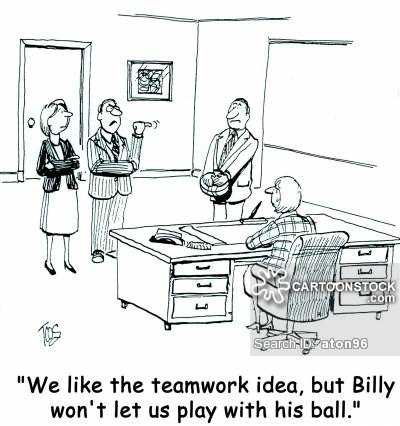 [Speaker Notes: encourage an environment of openness and honesty and trust

Poor communication has severe consequences in healthcare:

Patient gets wrong diagnosis/treatment
Team members rely on other team members when they shouldn’t or assume tasks will be done when this has not been confirmed
People interpret actions/words incorrectly
Instructions are not implemented accurately 

Many reasons for poor communication exist, some can be controlled others cannot be must be managed

e.g. One nurse assumes medications given while the other nurse think the other nurse gave… too busy, not dosucmented…]
10 Characteristics of Successful Teams (Biech 2009)
Clear goals
Defined roles
Open and clear communication
Effective decision-making
Balanced participation
Valued diversity
Managed conflict
Positive Atmosphere
Cooperative Relationships
Participative Leadership
[Speaker Notes: Biech listed 10 characteristics of successful teams:

Clear goals – everyone understands function and purpose of team
Defined roles – team members understand why they are on the team; clear individual and team-based goal setting
Open and clear communication – most important! Requires effective listening skills
Effective decision-making – critical, team must be in agreement with decision and reach agreement through building consensus
Balanced participation – all members fully engaged in efforts of team.  Team leaders view themselves as mentor/coach not authoritarian
Valued diversity – recognition of each member’s expertise, variety of knowledge and skills valued
Managed conflict – members feel safe to state their point of view without fear of reprisal, able to openly discuss ideas and decide on common goals]
Who makes a good team player?
Considers other’s viewpoints
Understand the role they play (and others play) in the team
Contributes ideas and solutions
Recognizes and respects differences in others
Values ideas and contributions from others
Listens and shares information
Asks questions and gets clarification
Keeps commitments
Participates fully
Cares about team and its outcomes
Is flexible
Enjoys spending time with team members
Consequences of poor teamwork
Can be serious in healthcare environments
Patient safety compromised/medical errors
Service delivery suboptimal
Difficulty recruiting/retaining staff
Goals not achieved
Lack of accountability
High stress levels/overwork
Low staff morale
Lack of innovation
HSM and Teamwork
HSM needs to support team in all of the above factors outlined above
Provide and or enable required resources for team to function successfully
Provides leadership where necessary
Enables staff to undertake training development where required
Communicates and supports team to higher management
Conflict resolution